RENDICIÓN DE CUENTAS Y MEDICIÓN DE LA GESTIÓN POR RESULTADOS POR MEDIO DE LA INFORMACIÓN FINANCIERA PÚBLICA: 
Implementación de las NICSP
Pedro Luis Bohórquez Ramírez 
Contador General de la Nación
 República de Colombia
CReCER 2019 San José de Costa Rica-Mayo 23 de 2019
LAS CUENTAS PÚBLICAS … son públicas
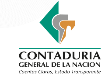 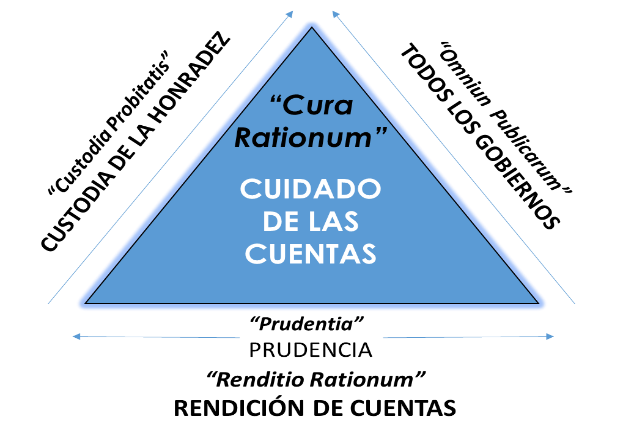 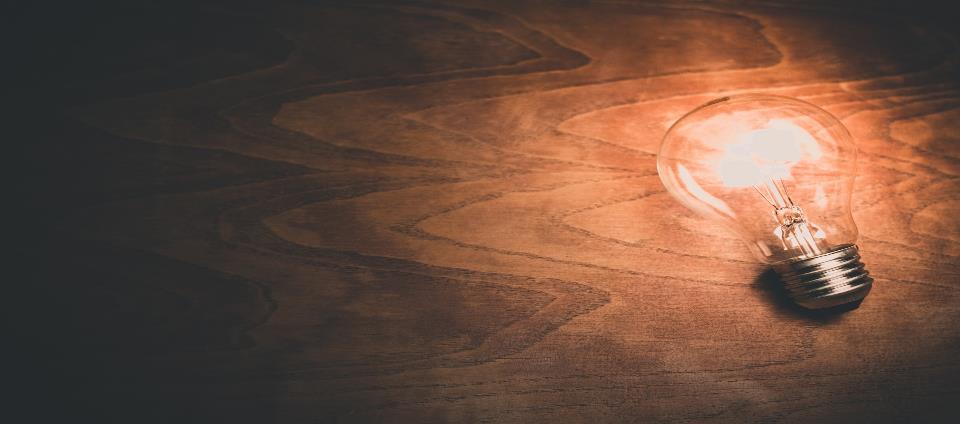 CONTABILIDAD PÚBLICA GENERADORA
 DE VALOR  PARA PAÍSES DE 
BUENAS PRÁCTICAS
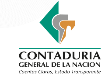 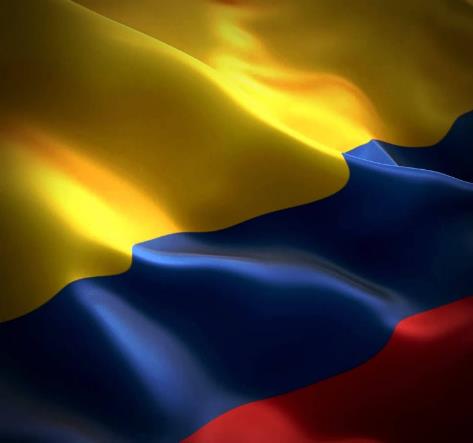 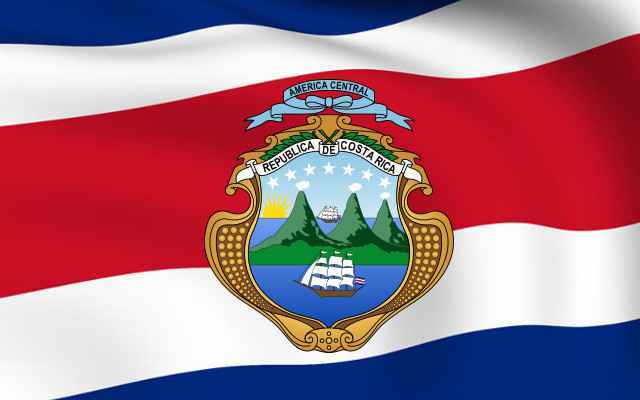 Contabilidad pública para el BUEN GOBIERNO de las organizaciones. Adecuación de la Contabilidad Pública a un nuevo concepto de RENDICIÓN DE CUENTAS (“Accountability”)
UN GRAN QUEHACER DE LOS PAÍSES PARA UN MEJOR FUTURO DE TODOS
¿LAS  CUENTAS  PÚBLICAS  SON
 Y DEBEN SER PÚBLICAS ?
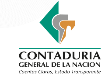 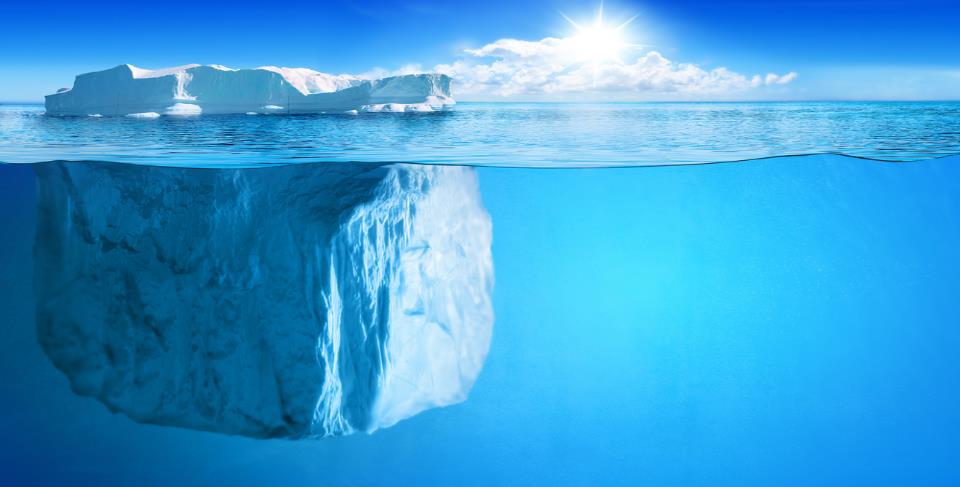 LAS CUENTAS PÚBLICAS … son públicas
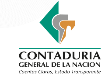 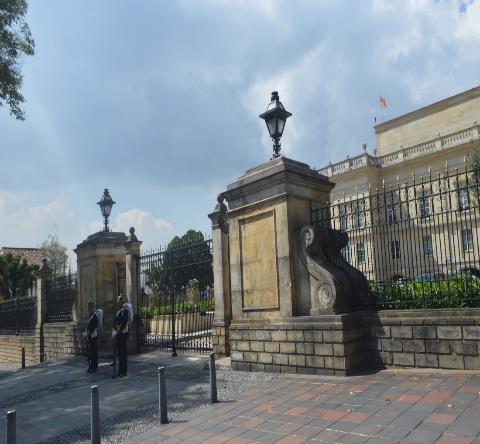 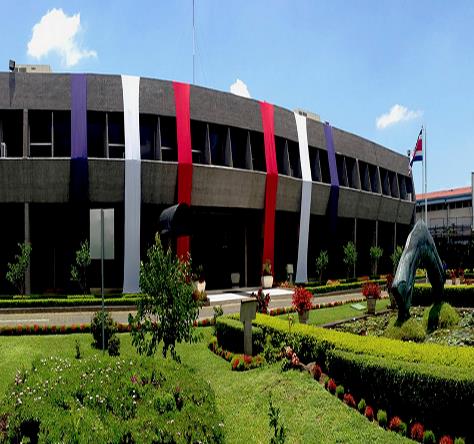 Transparencia en las cuentas públicas
Calidad de información
Uso de la información
Divulgación proactiva de la información
RENDICIÓN   DE   CUENTAS
(Documento CONPES 3654)
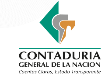 Obligación y buena práctica de gestión de un actor de informar y explicar sus acciones a otro(s), que igualmente tienen el derecho de exigirla, debido a la presencia de una relación de poder, y la posibilidad de imponer algún tipo de sanción por un comportamiento inadecuado o de premiar un comportamiento destacado en términos políticos y basados en la organización del Estado.
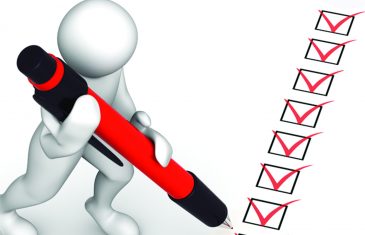 Expresión del 
control social
Transparencia, participación y servicio al ciudadano
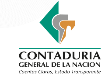 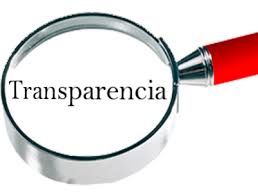 Transparencia y rendición de cuentas
de las cuentas públicas
Vocación por el servicio público
Buen Gobierno
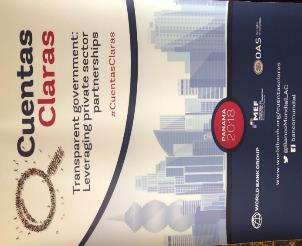 Participación y servicio al ciudadano
Lucha contra la corrupción
Gestión Pública efectiva
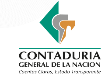 MODELO DE RENDICIÓN DE CUENTAS
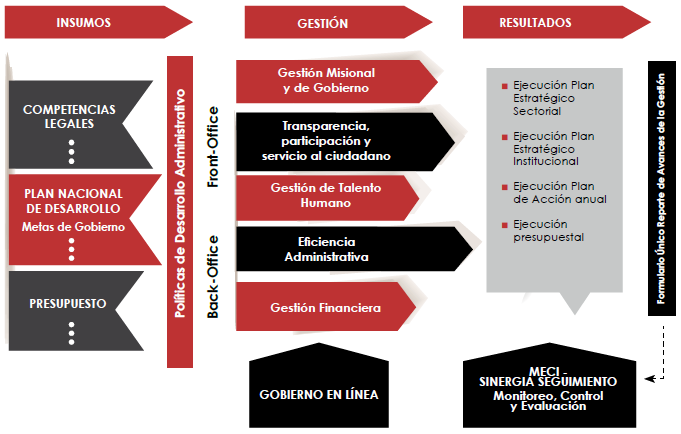 Fuente: Metodología para la implementación del Modelo Integrado de Planeación y Gestión
	Manual de Rendición de Cuentas – Presidencia de la República/DNP/DAFP
OBJETIVOS
 DE LA RENDICIÓN DE CUENTAS
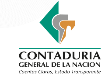 Atributos de la información que se entrega a los ciudadanos, de forma:
Mejorar
Las entidades deben no solo informar, sino también explicar y justificar la gestión pública.
Diálogo -retroalimentación entidades del Estado -ciudadanos.
Fomentar
Promover
CONTENIDOS RELEVANTES EN LA RENDICIÓN DE CUENTAS
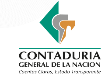 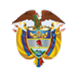 RENDICIÓN DE CUENTAS
GESTIÓN POR RESULTADOS - GpR -
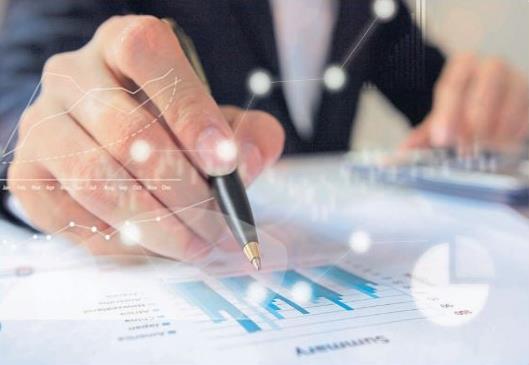 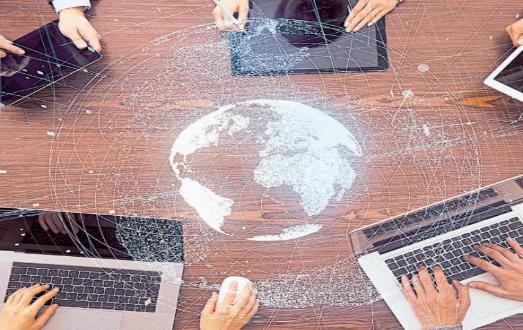 Gestión por Resultados
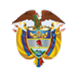 Fuente: Planificación, prospectiva y gestión pública – CEPAL 2014 	JORGE MÁTTAR / DANIEL E. PERROTTI
Enfoques de la Gestión por Resultados
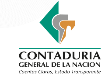 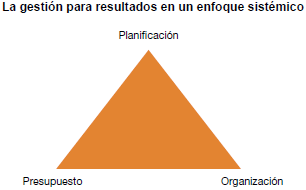 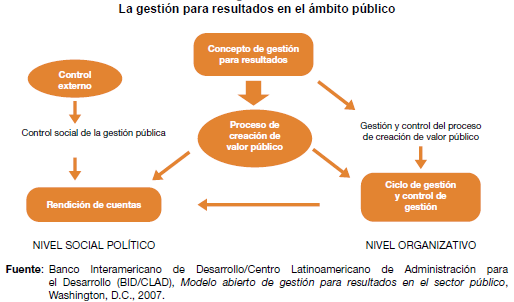 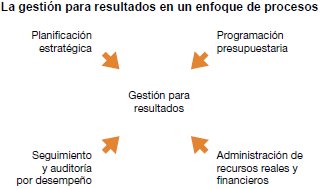 UTILIZACIÓN DE LOS RESULTADOS DEL SEGUIMIENTO Y EVALUACIÓN
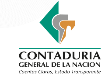 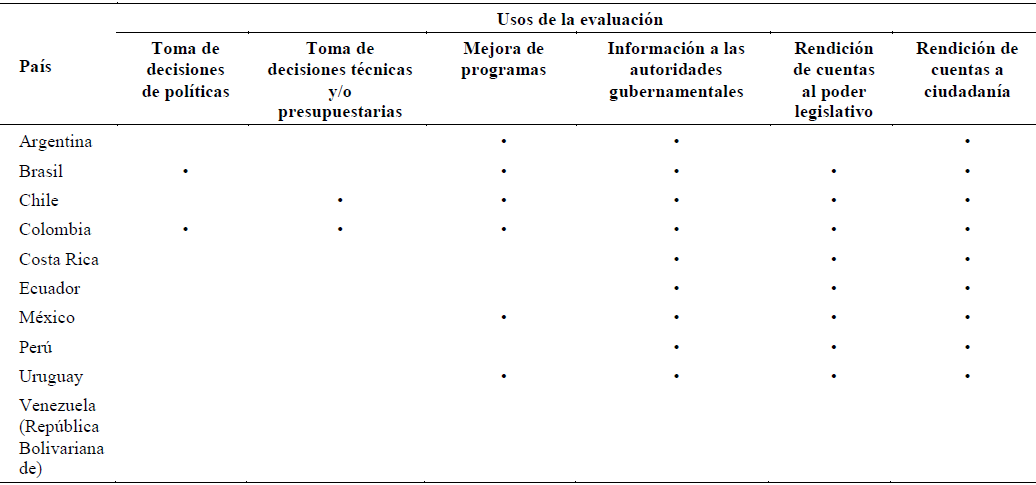 Fuente: Panorama de la Gestión Pública en América Latina y el Caribe. 
CEPAL 2018
Participación de usuarios en sistemas de seguimiento y evaluación
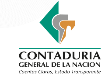 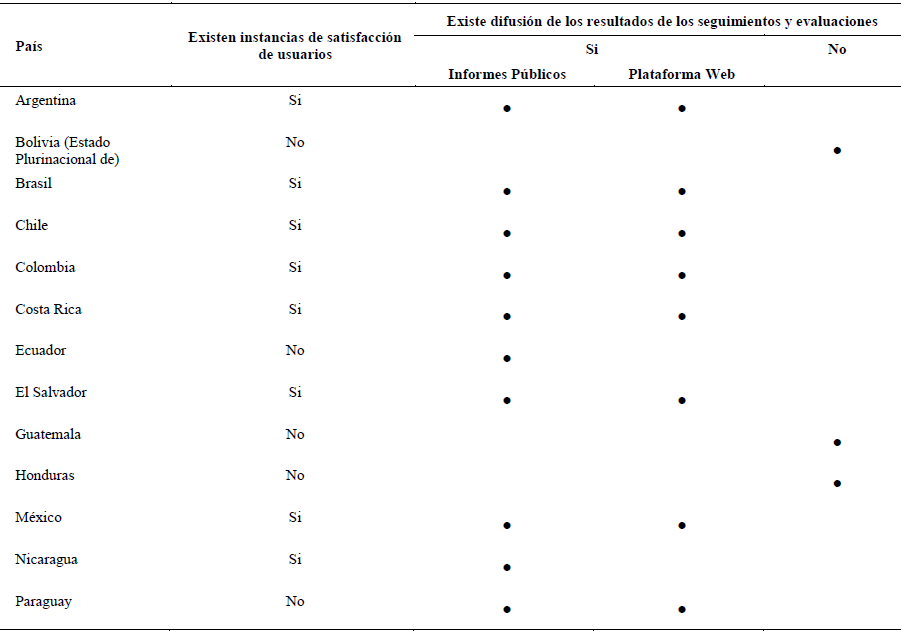 CONVERGENCIA CONTABLE DEL SECTOR PÚBLICO 
 NICSP Y NIIF
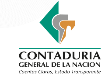 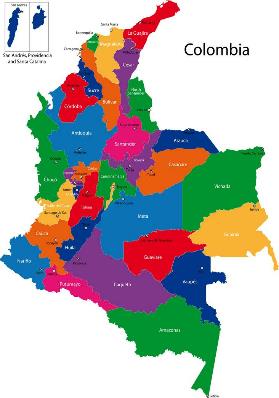 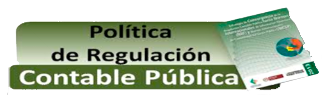 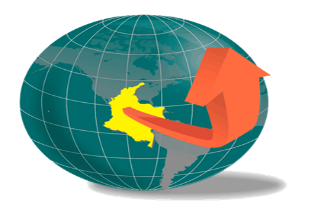 Implementación NICSP …   
                                  Una realidad
PROCESO DE CONVERGENCIA DE LA CONTABILIDAD PÚBLICA
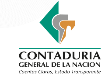 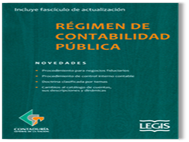 Res. 354, 355 y 356
de 2007
Res. 357 de 2008
Ley 1314 de 2009
Res. 461
de 2017
Incorpora al RCP, el referente teórico y metodológico de la regulación contable pública y define el alcance del RCP.
Procedimiento para la evaluación del Control Interno Contable
Incorpora al RCP el Marco Normativo para las Entidades en Liquidación
Régimen de Contabilidad Pública - RCP
 Principio de                                    devengo   causación
- Plan General de Contabilidad Pública 
- Manual de Procedimientos
- Doctrina Contable
Res.628 de 2015
Res. 533 de 2015
Res. 414 de 2014
Incorpora al 
RCP el marco normativo aplicable para las Entidades 
de Gobierno
Res.743/2013 - 037/2017
Incorpora al RCP Marco normativo para Empresas que no Cotizan.
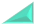 Res. 193 de 2016
Año 2013
Res. 192 de 2016
Res. 525 de 2016
Incorpora al RCP Marco Normativo dispuesto en el anexo Decreto 2784 de 2012. Empresas Cotizantes.
Hoy Decreto 2420 de 2015
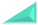 Res.033 de 2012
Incorpora al RCP el elemento procedimientos transversales
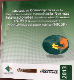 Incorpora al RCP la Norma de Proceso Contable y Sistema Documental Contable
Procedimiento para la evaluación del Control Interno Contable.
Aplicación voluntaria de las NIIF para las empresas sujetas al ámbito de aplicación del RCP.
ESTRUCTURA DEL RÉGIMEN DE CONTABILIDAD PÚBLICA EN CONVERGENCIA CON NICSP/NIIF
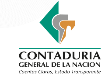 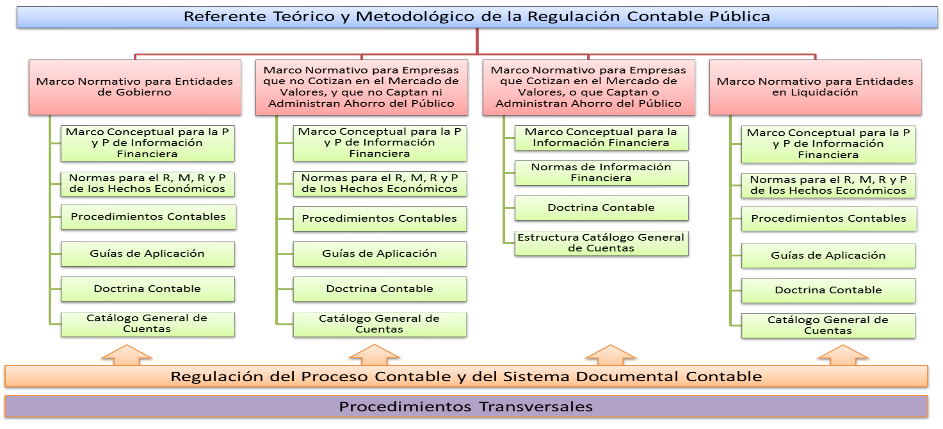 Nueva Dimensión 
de la 
Contabilidad Pública
Base 
Devengo
Convergencia NICSP
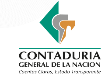 Aporte a la Toma
 de Decisiones
Aporte a la Rendición de Cuentas
Aporte al Control
* Análisis económico de variables macro:
	* Deuda Pública - MHCD
	* Inversión pública
	* Ingreso y gasto público
	* Contingencias
* Insumo cuentas nacionales - DANE
* Insumo cuenta Financiera - BANREP
* Informes económicos por sectores
* Preparación Estados financieros 
* Publicación en la WEB institucional - CGN
*Publicación informes consolidados Trimestrales y anuales
* Georeferenciación de datos financieros y contables
* Sistema documental contable
	* Soportes
	* Comprobantes
	* Libros
*Sistema integrado de información SIIF
* Presupuesto- Contabilidad, Tesorería
* Informes específicos para organismos de control
* Seguimiento de transacciones
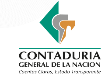 COLOMBIA EN EL CONCIERTO LATINO DE CONVERGENCIA CONTABLE PÚBLICA
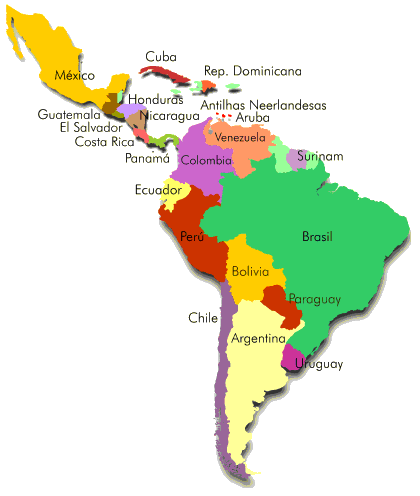 Nicaragua
Panamá
Paraguay
Uruguay
Honduras
República Dominicana
Colombia 
Chile
Ecuador Salvador
Costa Rica 
Guatemala
Perú
Brazil
2018
2019
2020
2021
2022
2024
No Determinado
Fuente: Estudio BID . E&Y Germany –Agosto 2017
CONTABILIDAD PÚBLICA:
SOPORTE A LA RENDICIÓN DE CUENTAS Y 
MEDICIÓN DE LA GESTIÓN POR RESULTADOS-GpR
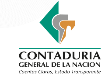 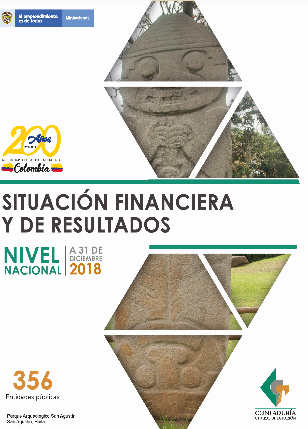 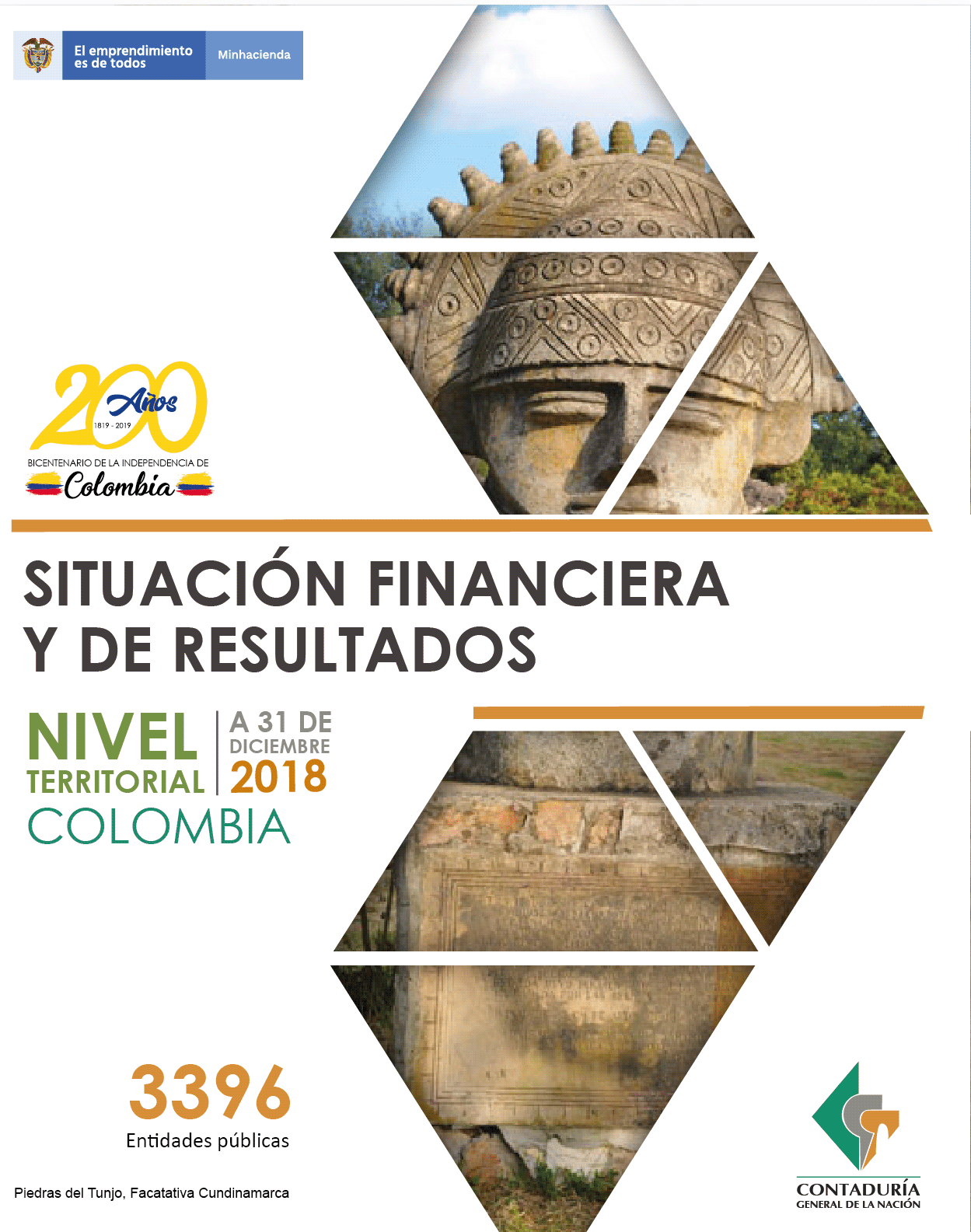 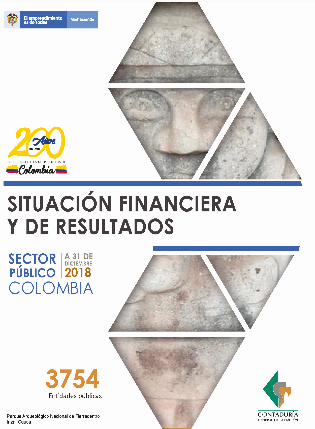 ENTIDADES PÚBLICAS 2018
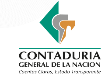 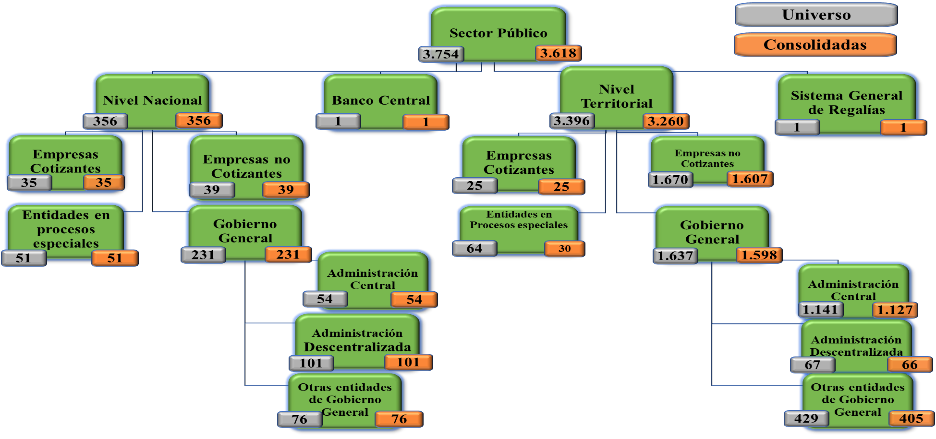 SECTOR PÚBLICO COLOMBIANO
 INFORME CONSOLIDADO DE LA SITUACIÓN FINANCIERA
al 31 de diciembre de 2018
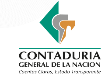 SECTOR PÚBLICO COLOMBIANO
INFORME CONSOLIDADO DE RESULTADOS
del 1 de enero a 31 de diciembre de 2018
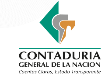 ESTADO DE SITUACIÓN FINANCIERA CONSOLIDADO DEL SECTOR PUBLICO 2018
 (miles de millones de pesos)
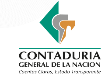 ESTADO DE RESULTADOS DEL SECTOR PÚBLICO(miles de millones de pesos)
CONTROL INTERNO CONTABLE - 2018ENTIDADES REPORTANTES Y OMISAS
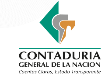 CONTROL INTERNO
RESPONSABILDAD Y COMPROMISO DE  Y PARA  …  T  O  D  O  S
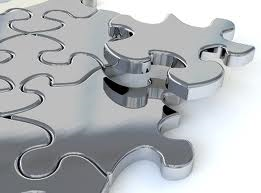 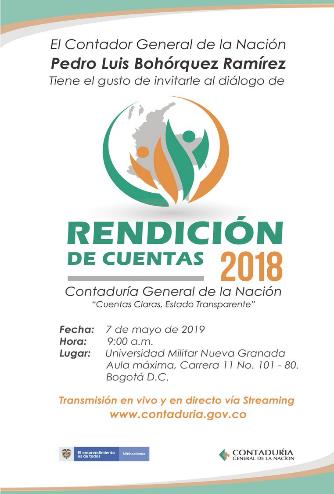 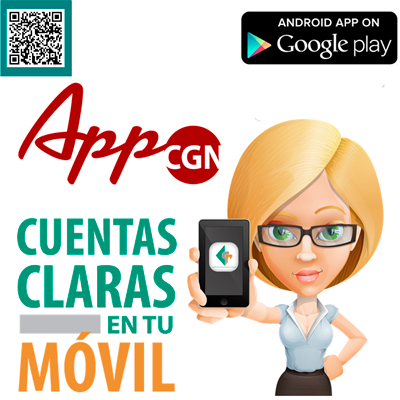 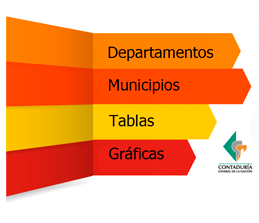 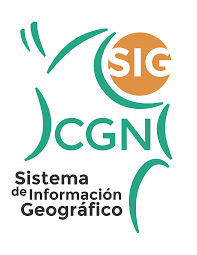 GRACIAS
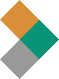 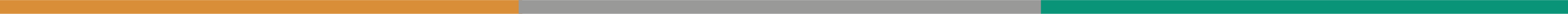 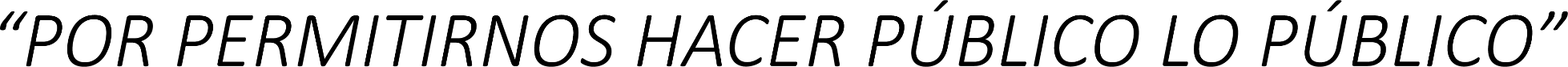 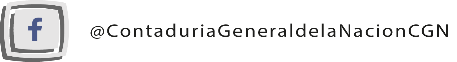 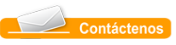 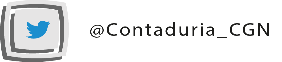 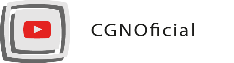 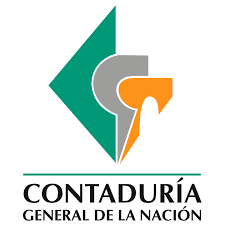 www.contaduria.gov.co